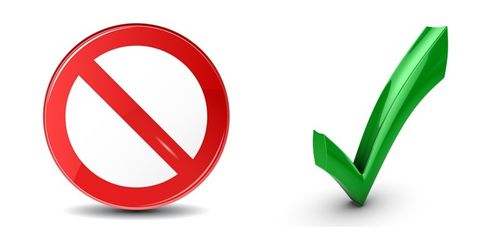 Binding and LoosingMatthew 16:19Matthew 18:18
What are some things that are BOUND?
BOUND = Restricted, Forbidden, Prohibited
What are some things that are BOUND?
BOUND = Restricted, Forbidden, Prohibited
BOUND = Required, Commanded, Demanded

BOUND = We must do what is commanded. We must not do what is forbidden.
What are some things that are LOOSED?
LOOSED = Permitted, Allowed, Freedom to choose
What are some things that are LOOSED?
LOOSED = Permitted, Allowed, Freedom to choose
LOOSED = Not Commanded, Not required

LOOSED = God has given us some freedom to choose. We can decide on the details and decide what is best.
Trends in our Thinking Today
Loose what God has Bound
Women elders, preachers
Form of baptism is not important
Instrumental music is allowed in worship
Accept into fellowship those NOT baptized
Trends in our Thinking Today
Loose what God has Bound

Bind what God has loosed
Must wear suit and tie in worship
Communion before the sermon
Order of worship, number of songs or prayers
Can’t change what we have done for years
Example: Binding what God has loosed
Bind what God has loosed – EXAMPLE:

Many years ago – I baptized a man and performed his marriage
Now a part time preacher for a church in Lake County, TN
After worship he saw some throwing away the remaining bread.
They were dumping the remaining juice in the sink.
He thought that was a SIN. 
DO NOT throw away the body and blood of Christ.
How would you respond?
Doctrinal Response
(Act 15:24)  Since we have heard that some who went out from us have troubled you with words, unsettling your souls, saying, "You must be circumcised and keep the law"—to whom we gave no such commandment—

(Act 15:28)  For it seemed good to the Holy Spirit, and to us, to lay upon you no greater burden than these necessary things:
(Act 15:29)  that you abstain from things offered to idols, from blood, from things strangled, and from sexual immorality. If you keep yourselves from these, you will do well. Farewell.
Practical Response
My response to his email:
How you handle the remaining bread and juice is your choice.
Don’t make it a rule that God did not make.
How you serve – individual cups, one cup – your choice
Individual sealed sets, pass trays – your choice
How to dispose of the left overs – your choice
When in worship – before or after the sermon – your choice
Warning: Do not make a RULE. Your way is NOT the only way.
Details left up to us
God has left many details up to us
NOT what we have “always” done
NOT what I like or prefer
BUT what is best for this church
BUT what adjustments need to be made
Details left up to us
Details left up to us
How many songs to sing
Communion before or after the sermon
How to serve on Sunday evening
Time to meet for worship
Have evening worship
Bible class before / after worship
Details left up to us
Details left up to us
How to serve communion
Everyone comes to the table to partake
Pass trays to the people in their seat
Pick up communion set before worship
Communion on Sunday evening
Go to a separate room
Serve in auditorium
Not offer communion in the evening
Trends in our Thinking Today
God has left many details up to us

NOT what we have “always” done
NOT what I like or prefer
BUT what is best for this church
BUT what adjustments need to be made
God has laws
(Rom 7:22)  For I delight in the law of God according to the inward man.
(Rom 7:23)  But I see another law in my members, warring against the law of my mind, and bringing me into captivity to the law of sin which is in my members.
(Rom 7:24)  O wretched man that I am! Who will deliver me from this body of death?
(Rom 7:25)  I thank God—through Jesus Christ our Lord! So then, with the mind I myself serve the law of God, but with the flesh the law of sin.
God has laws
(Rom 8:5)  For those who live according to the flesh set their minds on the things of the flesh, but those who live according to the Spirit, the things of the Spirit.
(Rom 8:6)  For to be carnally minded is death, but to be spiritually minded is life and peace.
(Rom 8:7)  Because the carnal mind is enmity against God; for it is not subject to the law of God, nor indeed can be.
God’s Law is Supreme
NOT: I think, I feel, I like
NOT: I prefer the old way we did it.
NOT: our opinion

BUT: What did God command? DO THIS!
Did God allow us some freedom? OPTIONAL
Motto from the Restoration Movement
In matters of opinion – LIBERTY
Motto from the Restoration Movement
In matters of opinion – LIBERTY

In matters of law – UNITY
Motto from the Restoration Movement
In matters of opinion – LIBERTY

In matters of law – UNITY

In all things - LOVE